INDUCCIÓN IAAS
UNIDAD 
DE PREVENCIÓN Y CONTROL IAAS
HOSPITAL DR MARIO SANCHEZ VERGARA
INFECCIONES  ASOCIADAS A LA ATENCION EN SALUD (IAAS)
Afectan al 10%-20% 
de los
 ingresos hospitalarios
Son un problema
 relevante de salud
 pública, de gran 
trascendencia 
económica, social 
y política
Constituye un desafío
Para las instituciones
 de salud
 y el personal médico.
ORGANIZACIÓN IAASHOSPITAL Dr. MARIO SANCHEZ VERGARA
Comité de IAAS

Director (presidente)
Médico IAAS
Enfermera IAAS 
Encargado de microbiología
Subdirectores
Jefes y Supervisoras
Prevencionista de Riesgo
Medico salud del personal
Depende de la direccion( SDM)
Asesora a la dirección, subdirecciones, servicios y unidades de apoyo.
Ascendencia sobre los jefes supervisores y unidades de apoyo en materia de IAAS.
FUNCIONES
Vigilancia epidemiológica de las IAAS.
Normar sobre prevención y control de IAAS en pacientes y personal.
Elaborar programas de orientación en servicios.
Realizar capacitaciones y orientacion por estamentos en estas materias.
Participar en programas de capacitación continuas del personal.
Evaluar el cumplimiento e impacto de los programas de intervención.
INTERVIENE EN DIFERENTES AREAS:
Esterilización
Aislamientos
Antibioticoprofilaxis y uso racional de antibióticos
Uso de antisépticos y desinfectantes
Prevención de IAAS en el personal y pacientes 
Prevención de IAAS asociado a procedimientos invasivos
Manejo de epidemias
Construcción y remodelación de la planta física.
¿Qué se sabe de las IAAS?
Reflejan la calidad de atención de un establecimiento de salud.
Aumentan los costos de una estadía hospitalaria
Prolongan el tiempo de hospitalizacion.
Pueden ser causantes de la muerte de usuarios.

Un 30 % son Prevenibles con  capacitación  y  supervisión continua.
¿Qué se sabe de las IAAS?
Cada hospital tiene su propia realidad en IAAS.
Están condicionadas a la complejidad del centro.
Cada establecimiento de salud tiene su propio programa de acuerdo a resultados de su vigilancia
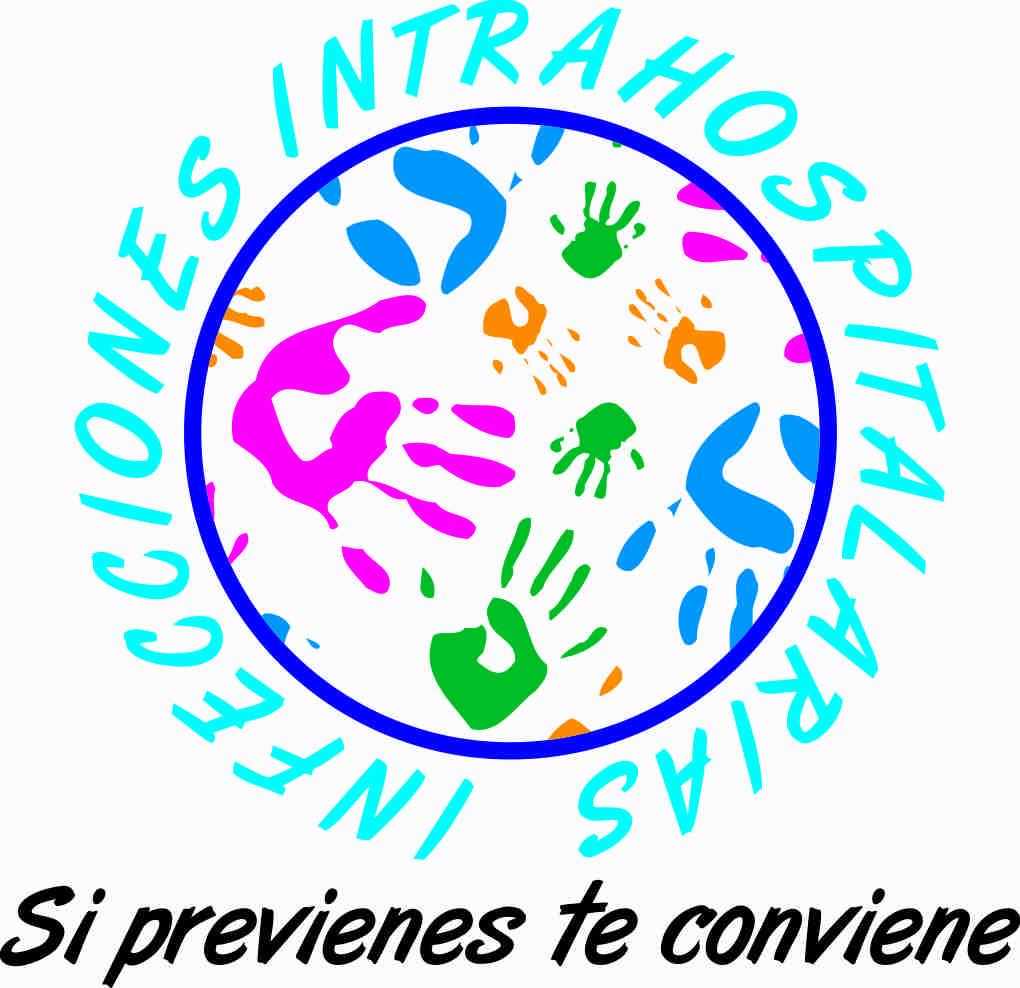 Importancia de las IAAS
Aumentan la Morbimortalidad de los usuarios.
Aumentan los costos de la atención hospitalaria.
Sin programa de prevención y control, las IAAS tienden a aumentar en el tiempo.
Con programa de prevención y control, las IAAS bajan hasta en un 30%.
Impacto Económico
Prolongación de la estadía
Consumo de Antibióticos por largo tiempo.
Aislamiento : Distracción de planta física
Re intervenciones: Uso de recurso pabellón quirúrgico
Uso no planificado de días cama UCI
    
	Independiente del costo de implementación de un programa de IAAS, su aplicación es muy rentable.
Impacto No Medible
Frustración del equipo.
Distracción del Comité IAAS y de la Dirección del Hospital
Decepción del paciente y su familia
Pérdida del prestigio del equipo
Responsabilidad penal y civil del equipo y de la institución: Aumento de los costos en pago de demandas.
Conclusión
Las IAAS:
 Generan morbilidad y mortalidad. 
 Son prevenibles
 Aumentan costos operacionales.

Los programas de IAAS:
Requieren del compromiso de la institución y de todo el equipo de salud.
Deben basarse en aplicación de prácticas con impacto demostrado.
Los 5 momentos del Higiene de manos
Lavado de Manos
Medida más barata y efectiva para el control de IAAS
Los principales problemas actuales se relacionan con incumplimiento y racionalidad
Cumplimiento global no es más de un 40%

Pittet and Boyce. Lancet Infectious Diseases 2001;
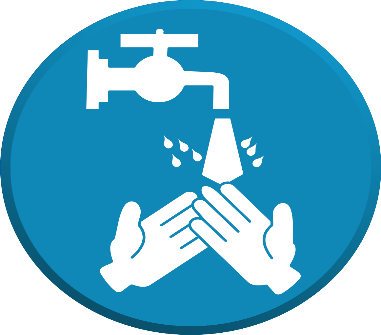 Factores que influyen en la falta de adherencia en el lavado de manos
Ser médico
Ser técnico o auxiliar
Género masculino
Trabajar en cuidado intensivo
Trabajar en la semana (más que el fin de semana)
Usar guantes
Actividades de alto riesgo
Muchas oportunidades de lavado de manos por hora paciente

MMWR Oct 25, 2002/51 (RR 16 ); 1 - 44
Aislamiento de Pacientes
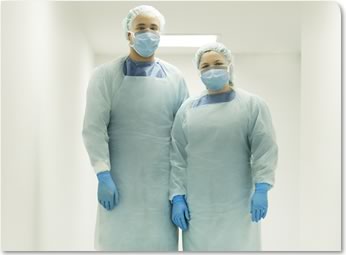 Tipos de Aislamientos
Precauciones estándar.

Precauciones por mecanismo transmisión.
Aérea
Gotitas
Contacto
PRECAUCION ESTANDAR
Lavado de manos:
Medida más simple, barata y eficaz
5 Momentos.
Uso de Guantes
Otras barreras:
Delantal
Mascarilla facial
Antiparras
Limpieza de superficies

Habitacion individual

Manejo del equipamiento
Aislamiento Aéreo
Objetivo:
Evitar la transmisión de microorganismos <5µ Ø:
TBC pulmonar activa, Varicela , Sarampión, Rubeola.

Elementos que deben usarse:
Habitación con presión negativa .
Mascarilla N95
Restricción del traslado
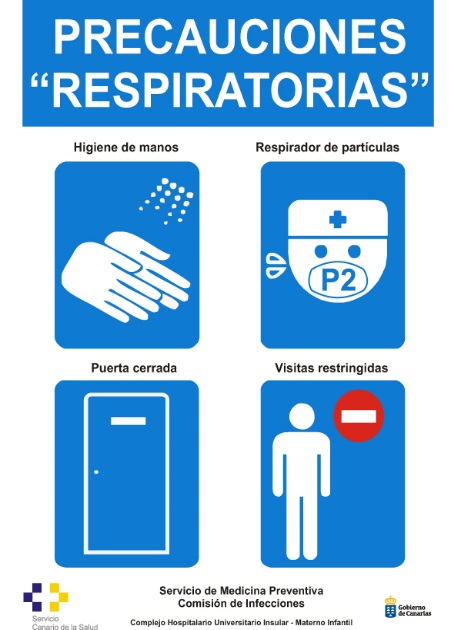 Aislamiento por Gotitas
Objetivo
Evitar la transmisión de microorganismos >5µ Ø. Ejm: Meningococo,Difteria, Adenovirus, Influenza, Coqueluche, Mycoplasma, Sincicial respiratorio.
Elementos que deben usarse:
Habitación compartida (COHORTE).
Mascarilla quirúrgica (atención a menos de 1 Mt).
Restricción del traslado
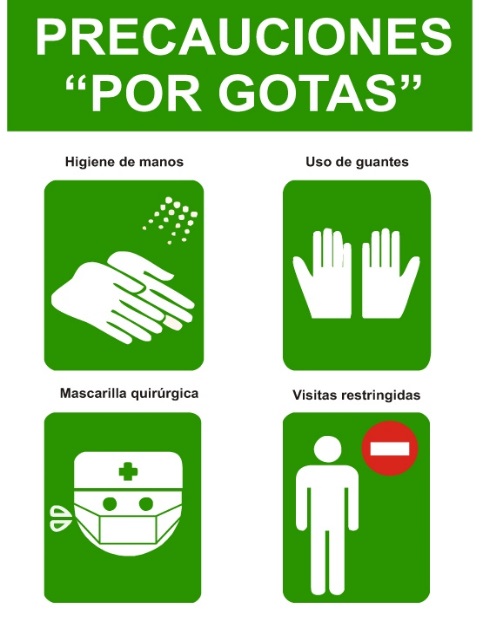 Aislamiento de Contacto
Objetivo
Evitar la transmisión de agentes por contacto directo:
Bacterias multirresistentes, Agentes causales de diarrea, Herpes, Impétigo estreptocócico y estafilocócico, Pediculosis, Escabiosis.

Elementos que deben usarse:
Habitación compartida (COHORTE).
Guantes y Delantal  de 1 sólo uso
Restricción del traslado
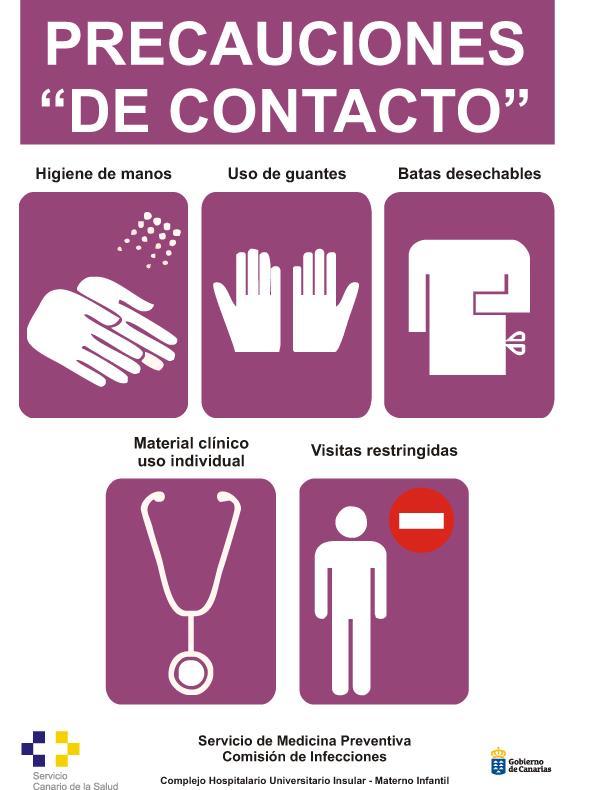 CORTOPUNZANTE
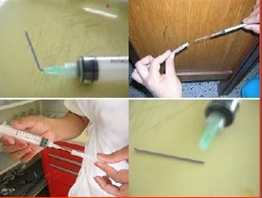 Accidentes Cortopunzante
El personal de la Salud está expuesto a VIH, Hepatitis B y C y  otros virus.

 Las exposiciones ocurren en general por:
  Agujas huecas contaminadas.
  Cortes con instrumentos contaminados.
  Contacto con sangre en los ojos, nariz,
  boca y piel.
¿Cómo se puede Proteger  al Personal de Salud ?
Precaución estándar (con todos los pacientes). Uso de Barreras Protectoras.

Usando Técnica correcta.  Ej: NO recapsular.

Eliminar el material cortopunzante en
	Contenedores Asignados por protocolo (REAS).
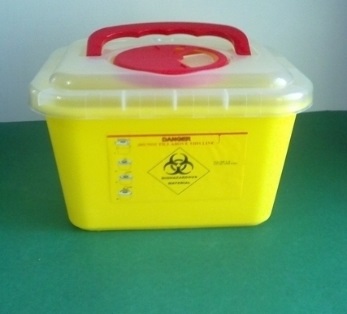 Determinantes de Riesgo
Carga Viral de Paciente Fuente.
  Herida penetrante - Profunda.
  Aguja Hueca.
  Aguja que no atraviesa Guantes.
  Sangre en objeto causal de la Lesión.
SANEAMIENTO AMBIENTAL  BASICO
SANEMIENTO AMBIENTAL
Se sabe que la limpieza y la desinfección, constituyen, junto con la esterilización, los elementos primarios y más eficaces para romper la cadena epidemiológica de las IAAS.

La controversia actual sobre el tema de manejo del ambiente radica en el aumento de huéspedes susceptibles, el aumento de construcciones y la presencia de microorganismos multiresistentes en el ambiente ( Acinetobacter baumanii, Enterococos Resistente a vancomicina, Clostridium difficile, Staphilococcus aureus)
Contaminación Ambiental por Gram positivos
Bata, ropa pacientes
Baranda de cama 
Cobertor de colchón
Mesas de cama
Bombas IV
Monitores EKG
Cuffs de presión
Dispensadores de jabón
Vertedero
Monitores de Glucosa elec.
Termómetros electrónicos
Estetoscopios
Puertas
Pisos
WC
Carros de ropa pacientes
AREAS DE ATENCION DE PACIENTES
Las áreas abierta y cerrada se deben limpiar frecuentemente de modo que se mantengan libres  de basura y suciedad visible.
 La limpieza es por arrastre húmedo sin o con  detergente.
 El uso de soluciones desinfectante es necesario cuando hay materia orgánica visible (derrame de sangre u otro tipo de materia orgánica).
AREAS DE ATENCION DE PACIENTES
En Mobiliario asistencial se requiere un aseo concurrente con agua y detergente. 
Uso de alcohol  al 70% para favorecer la desinfección y secado.
 El uso cloro al 0.1% o 0.5% y soluciones de amonio cuaternario, están destinadas a la desinfección de superficies con materia orgánica.
Frente a  Clostridium difficile se debe usar cloro.(0.5%)
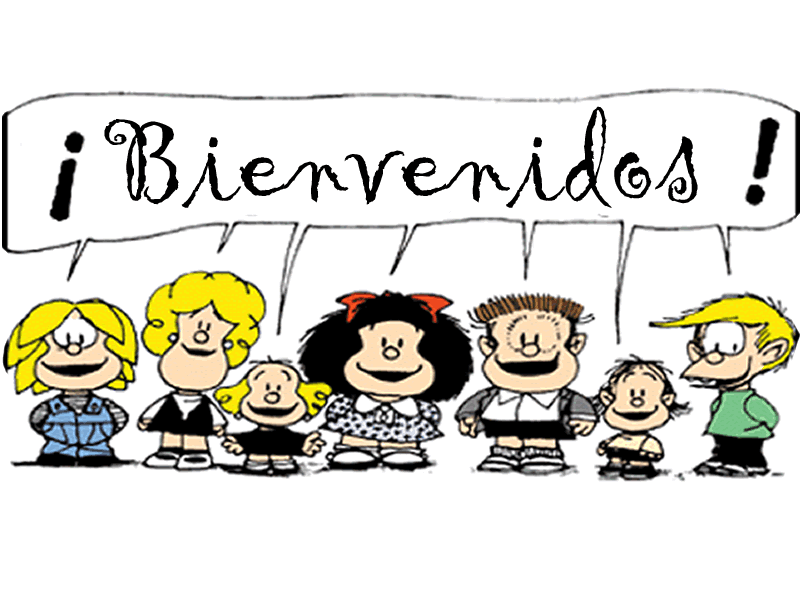